KLIMOGRAMI
AFRIKA
AFRIKA LEŽI V TROPSKEM IN SUBTROPSKEM TOPLOTNEM PASU

EKVATOR JO DELI NA DVA SKORAJ ENAKA DELA
TIPI PODNEBJA V TROPSKEM PASU
EKVATORIALNO
SAVANSKO
TROPSKO POLSUHO
TROPSKO SUHO
GORSKO
TIPI PODNEBJA V SUBTROPSKEM PASU
SUBTROPSKO SUHO
SUBTROPSKO POLSUHO
SREDOZEMSKO
SUBTROPSKO VLAŽNO
MONSUNSKO
GORSKO
VELIKO USPEHA PRI DOLOČANJU PODNEBNIH TIPOV
VAJA DELA MOJSTRA!
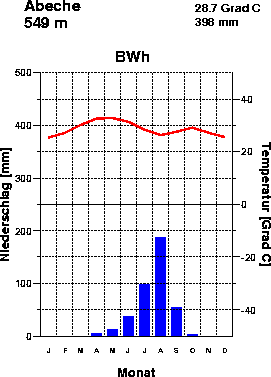 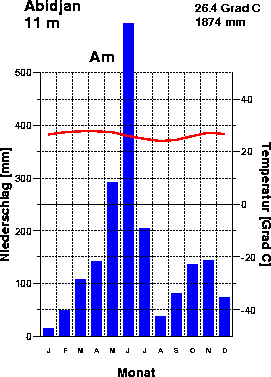 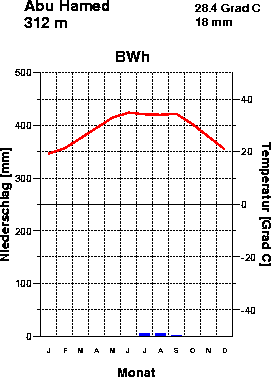 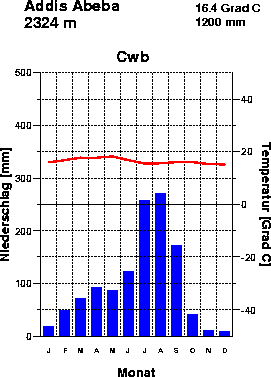 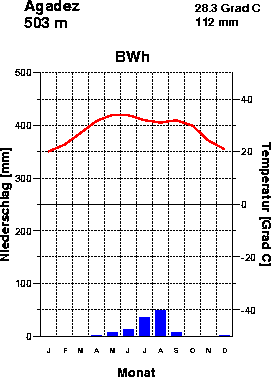 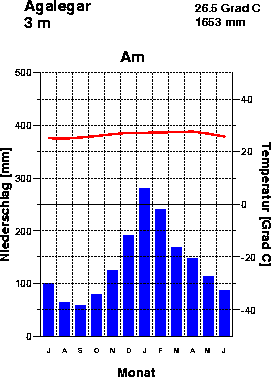 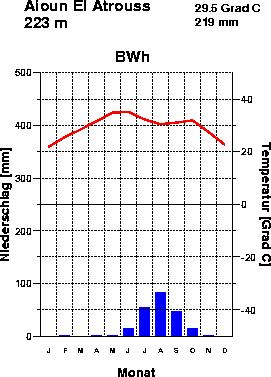 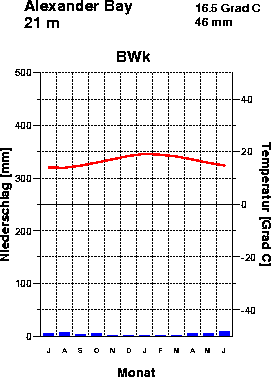 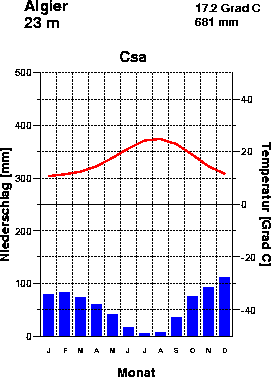 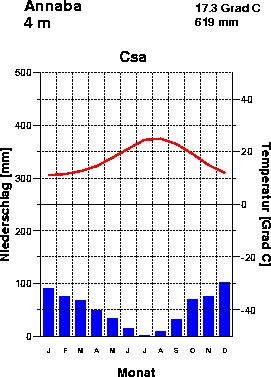 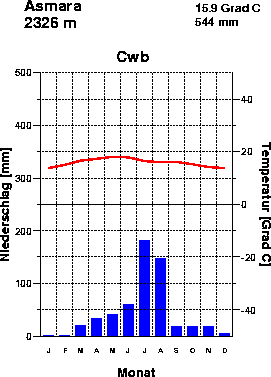 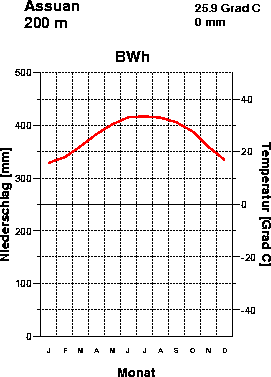 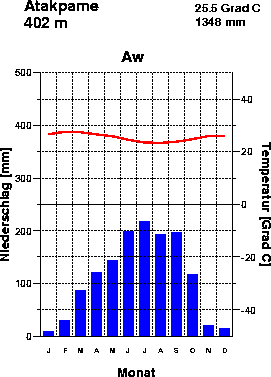 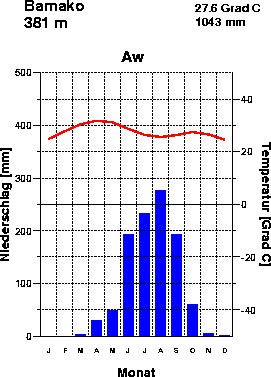 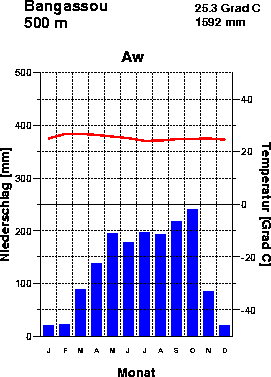 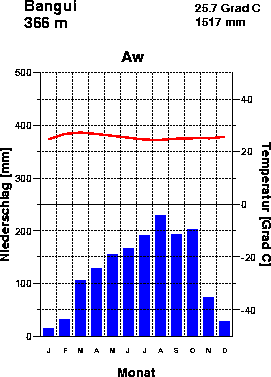 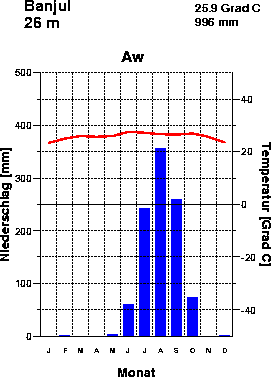 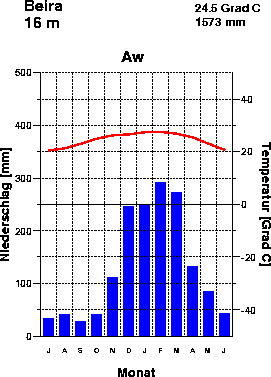 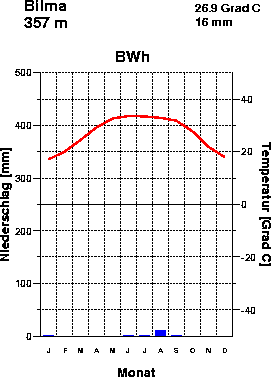 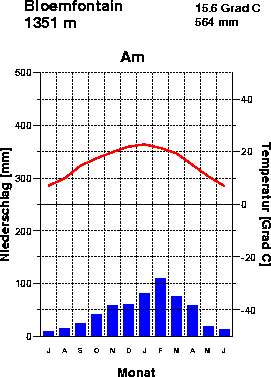 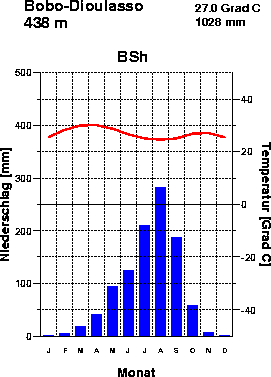 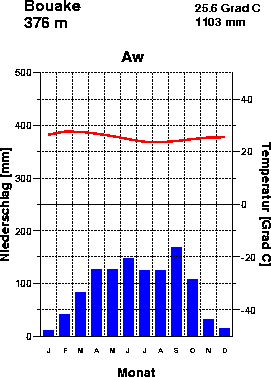 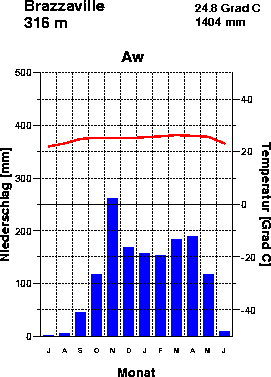 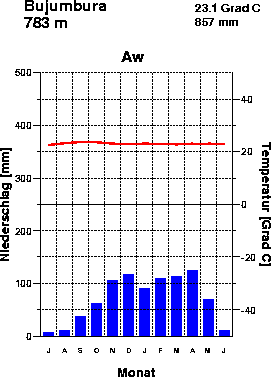 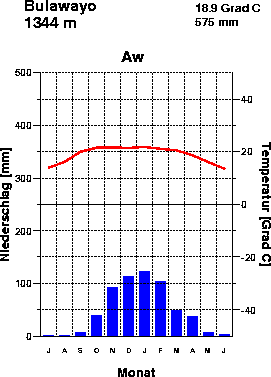 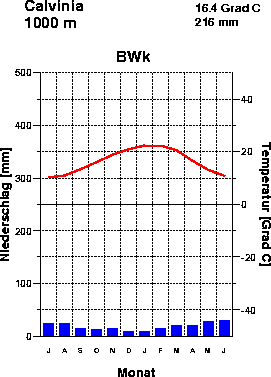 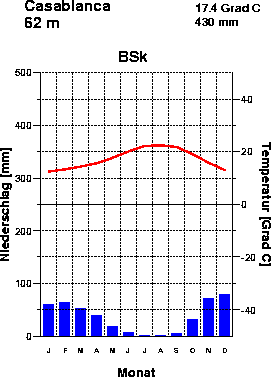 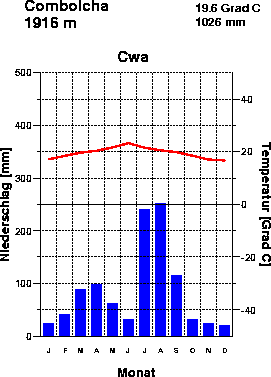 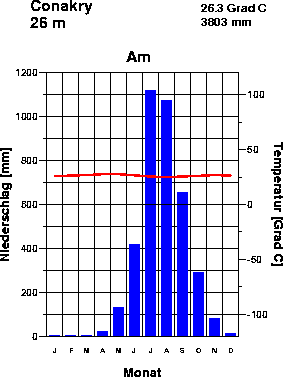 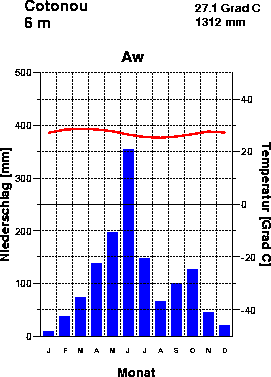 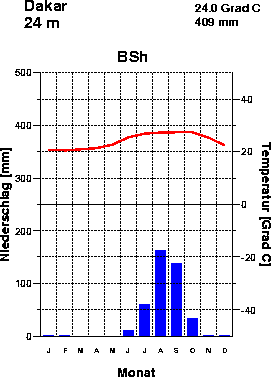 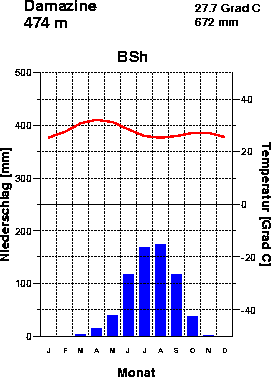 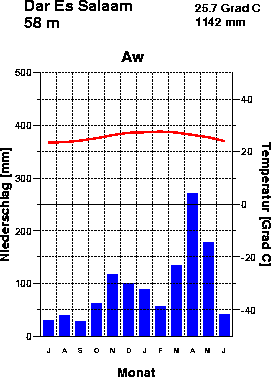 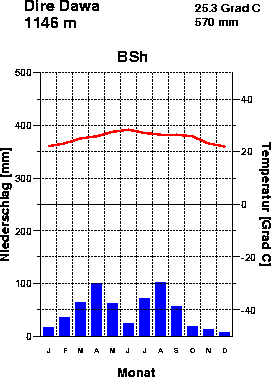 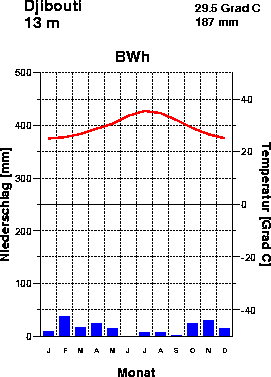 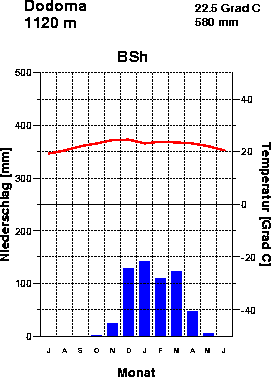 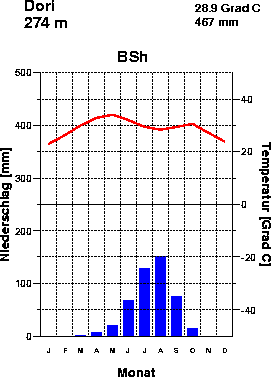 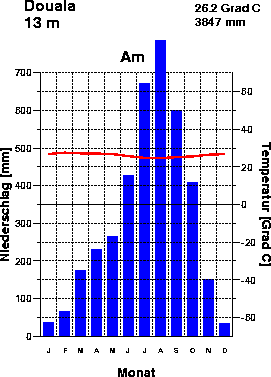 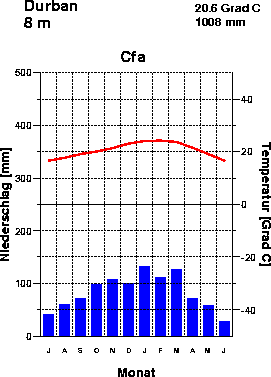 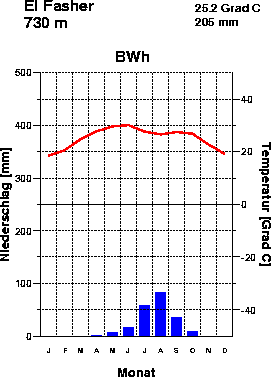 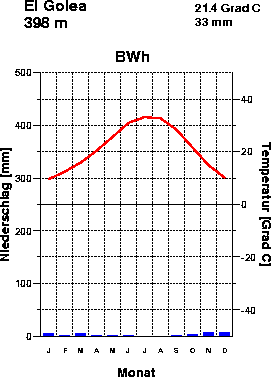 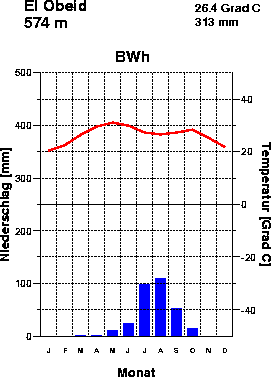 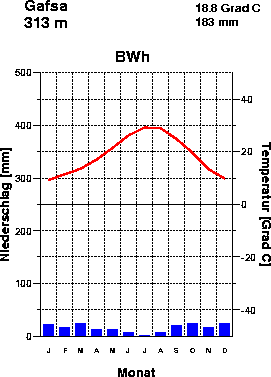 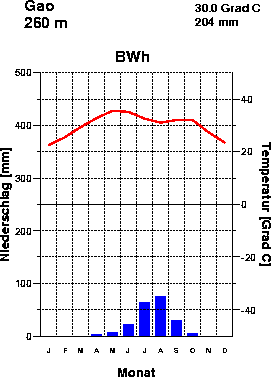 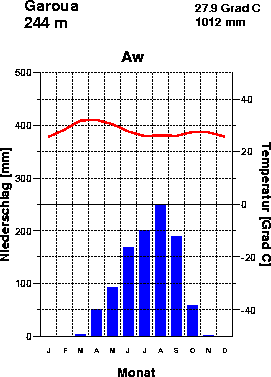 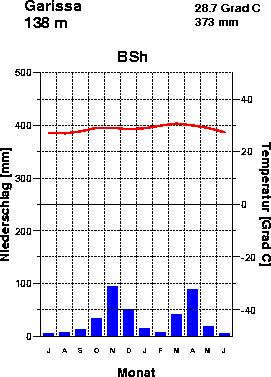 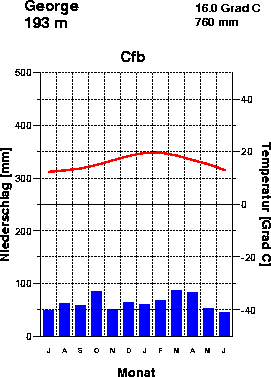 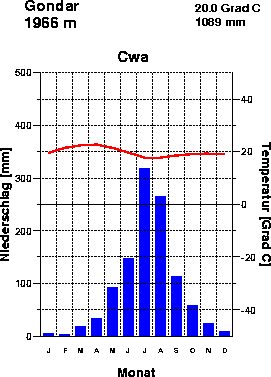 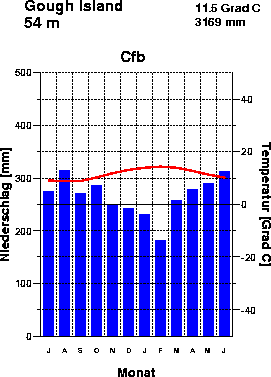 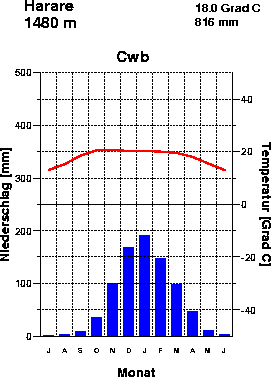 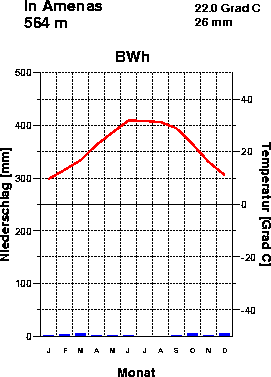 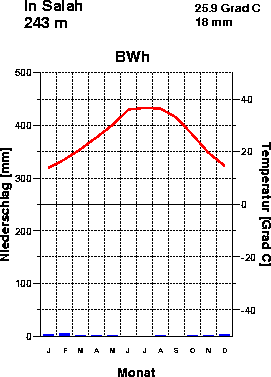 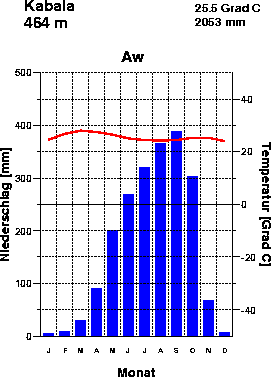 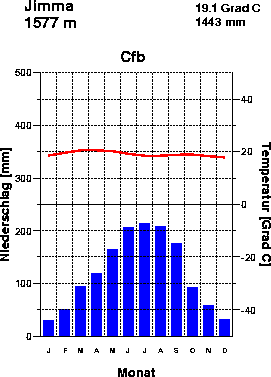 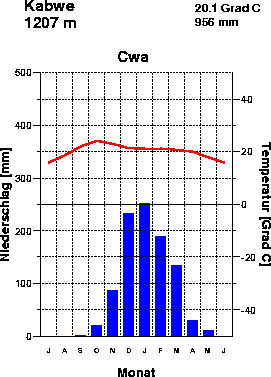 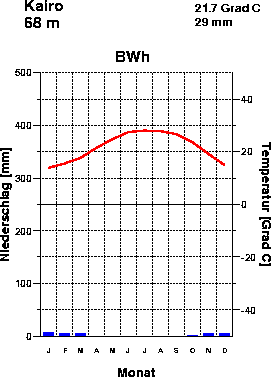 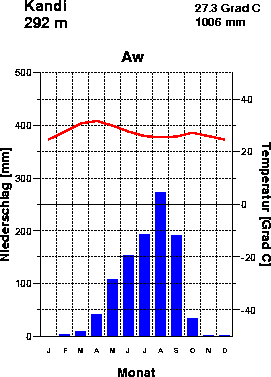 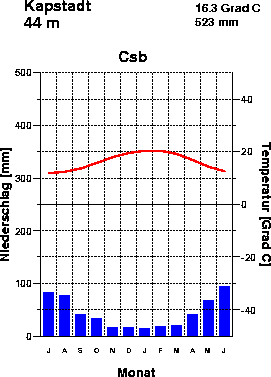 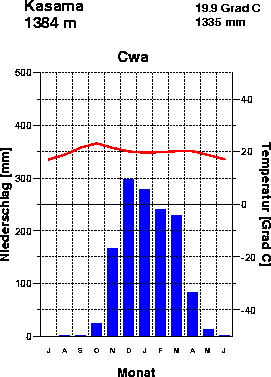 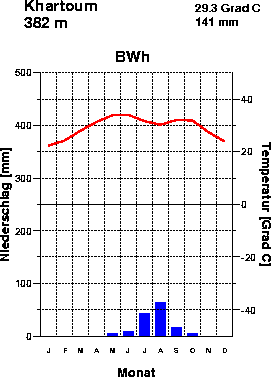 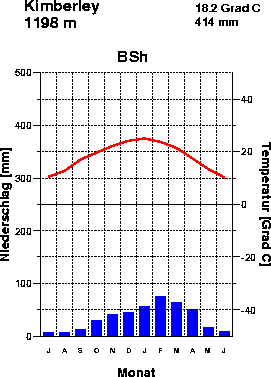 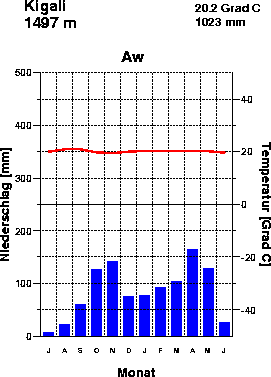 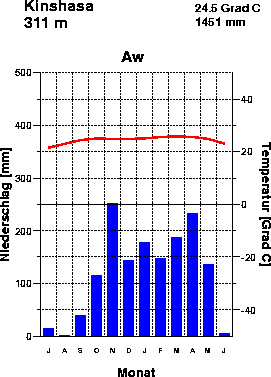 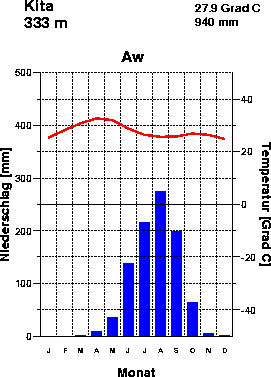 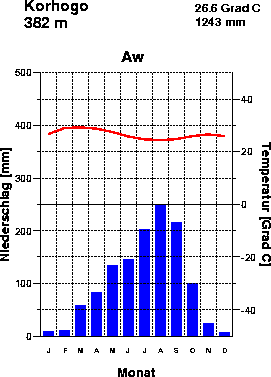 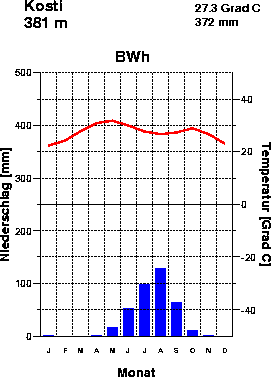 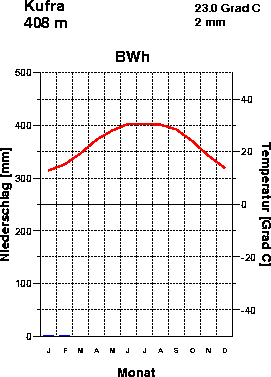 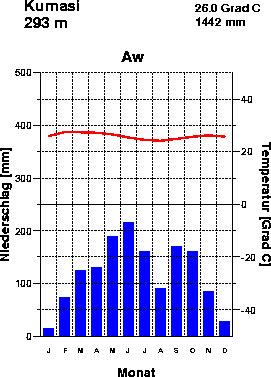 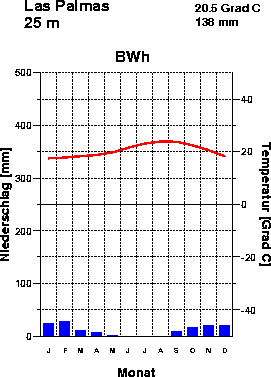 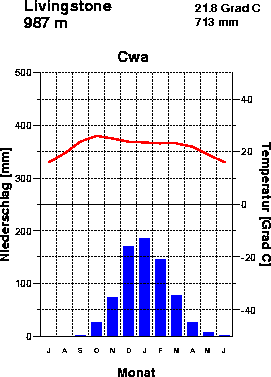 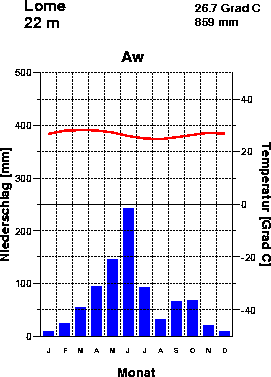 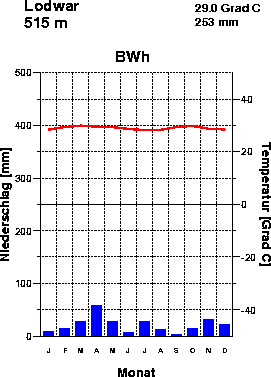 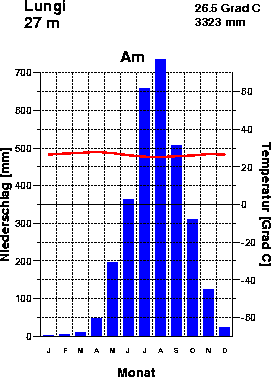 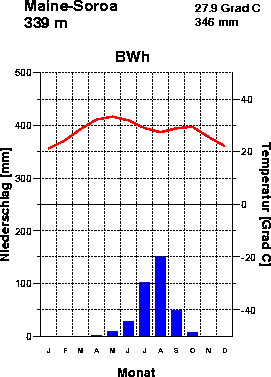 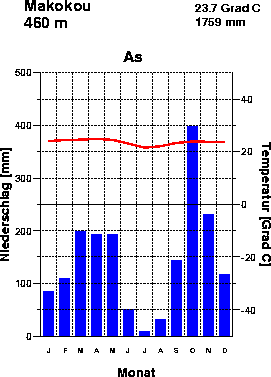 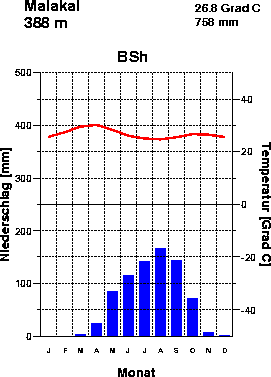 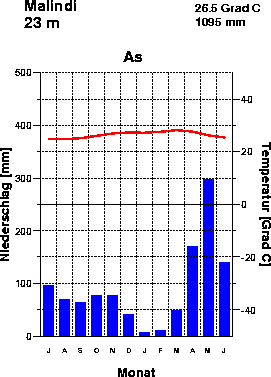 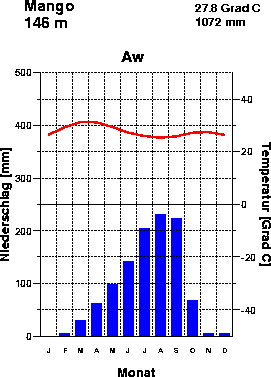 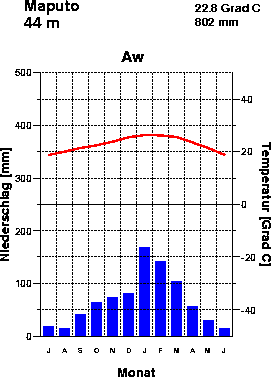 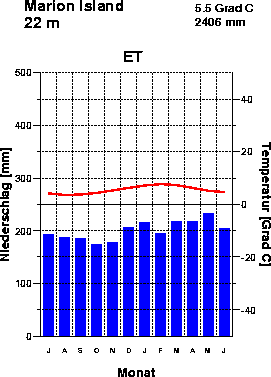 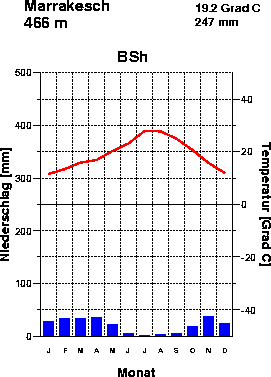 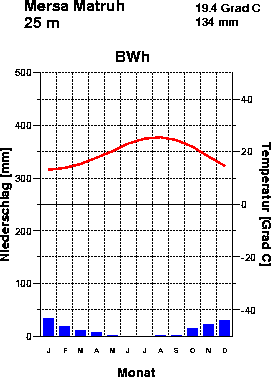 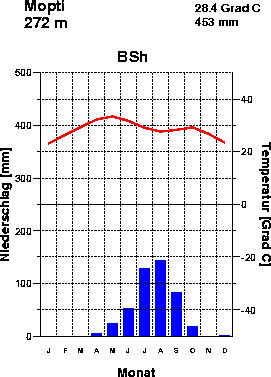 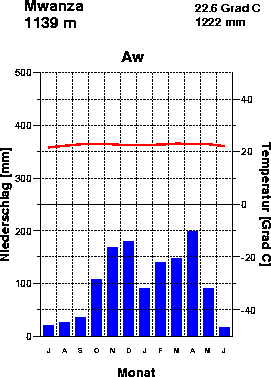 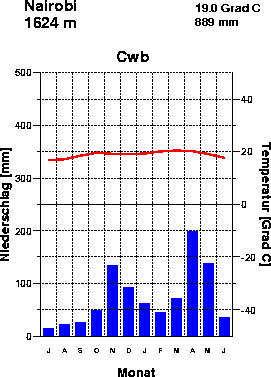 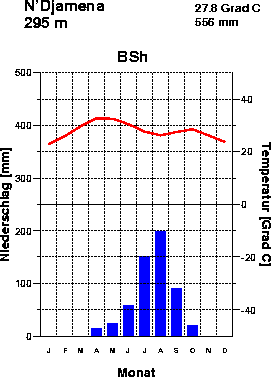 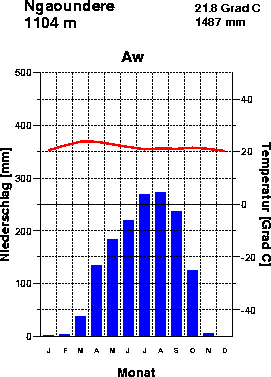 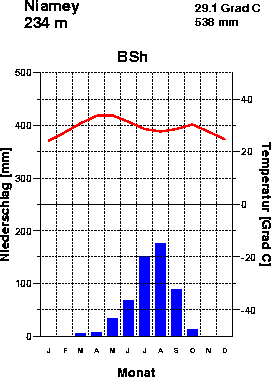 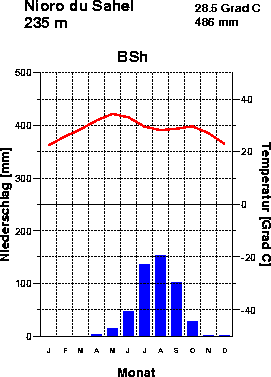 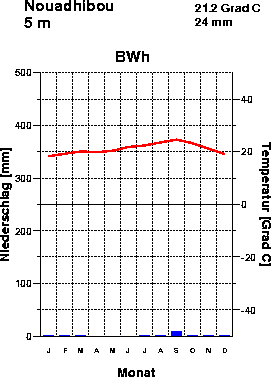 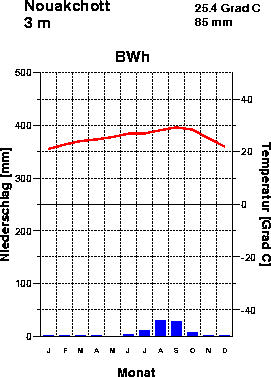 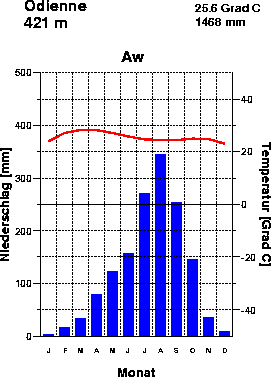 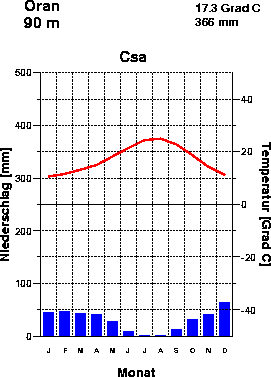 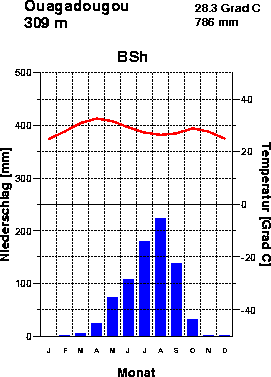 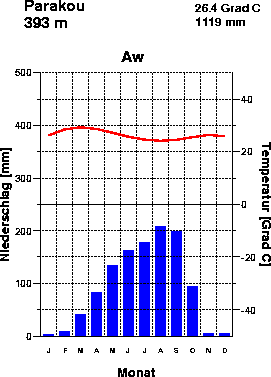 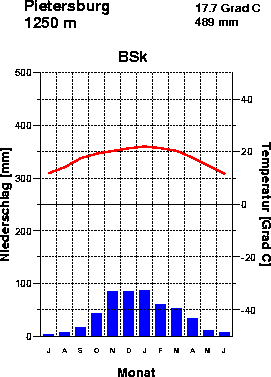 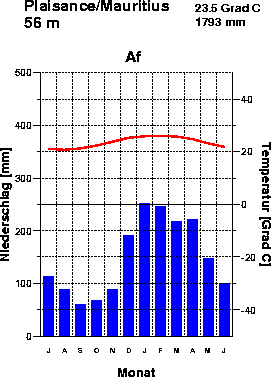 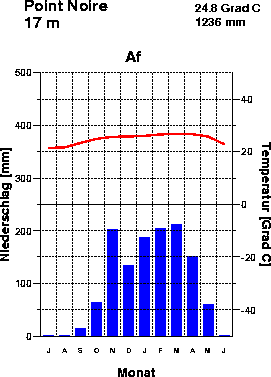 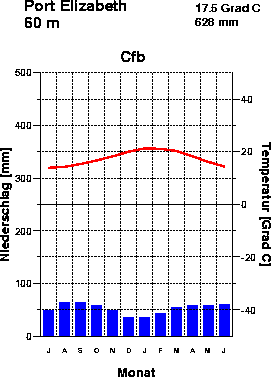 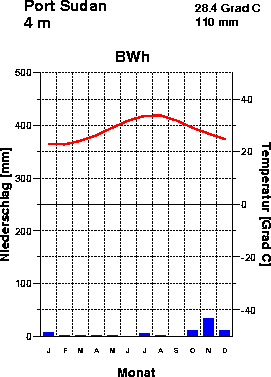 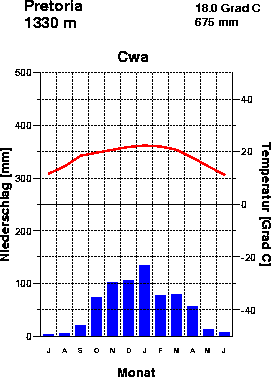 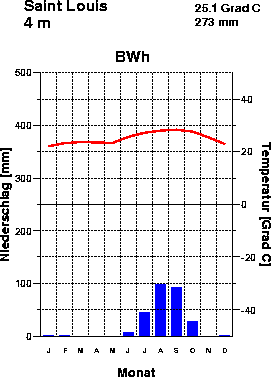 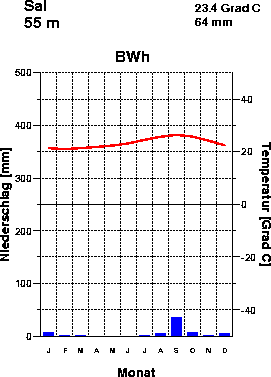 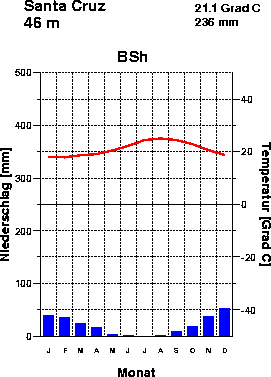 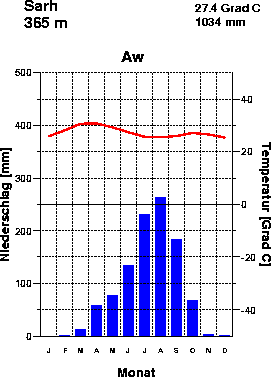 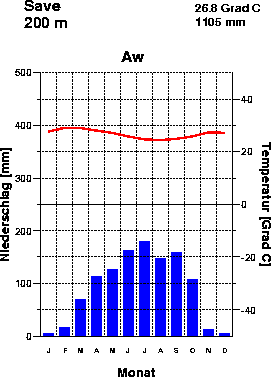 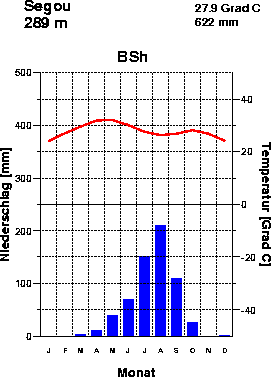 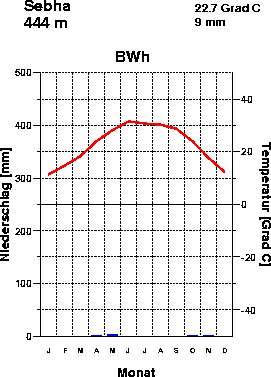 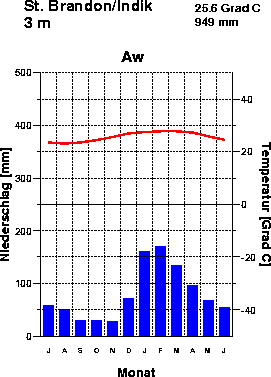 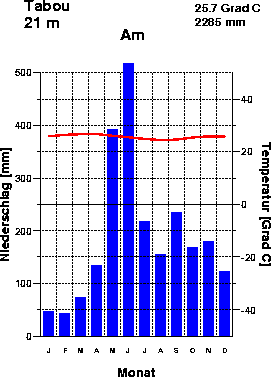 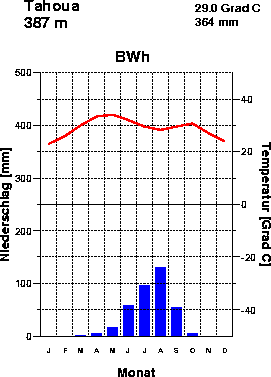 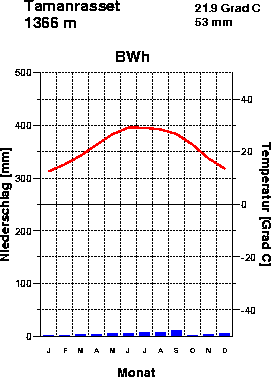 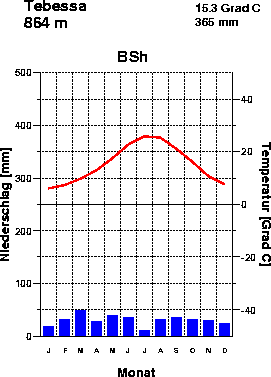 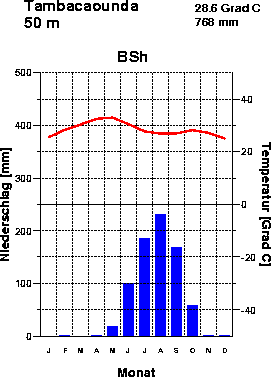 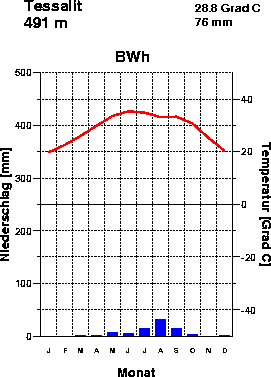 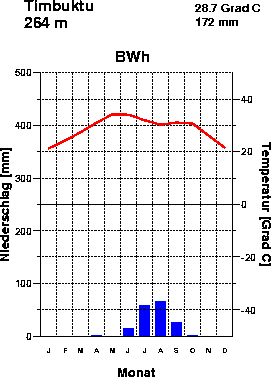 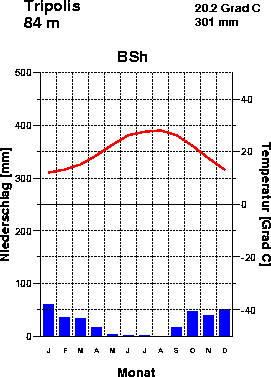 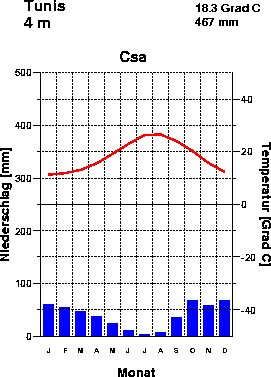 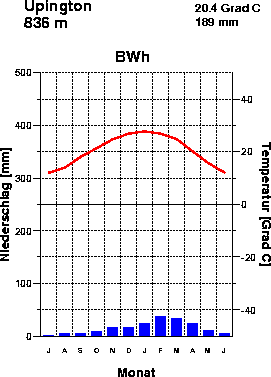 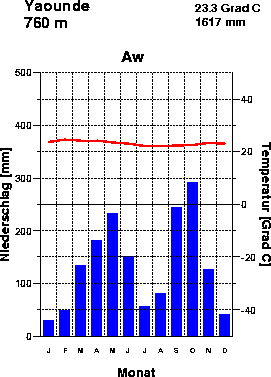